Introductie Zorg & Technologie
1A_KM01
In dagelijks leven en zorg steeds meer technologie
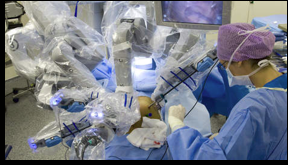 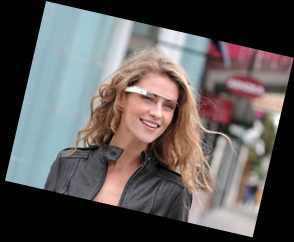 Wat betekent dit voor de toekomst?
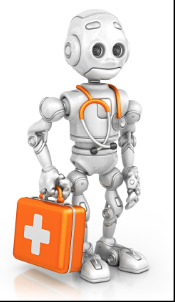 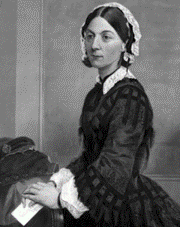 Jouw hart voor de zorg
Waarom steeds meer technologie in zorg?
Komende 10 jaar: sterke stijging aantal ouderen, daling aantal jongeren
Bevolkingssamenstelling 1950 - 2060
Feit Mensen worden steeds ouderoa. door betere medische wetenschap
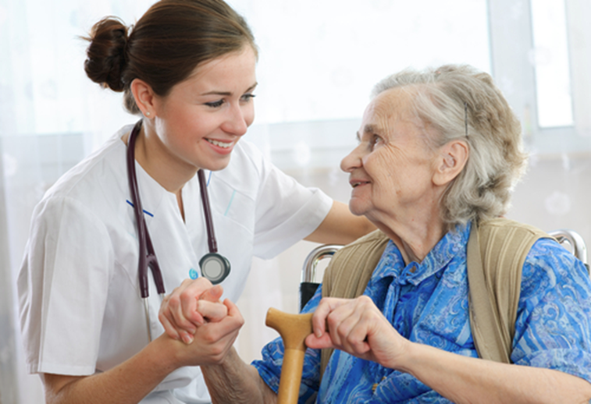 Feit oude mensen meer last van ouderdomsziektes  hebben dus meer zorg nodig!
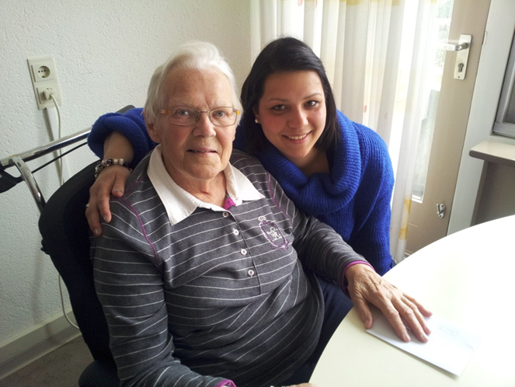 Feit  Er zijn steeds minder jongere mensen om voor oudere mensen te zorgen. Dat is niet alleen in Nederland, maar over de hele wereld
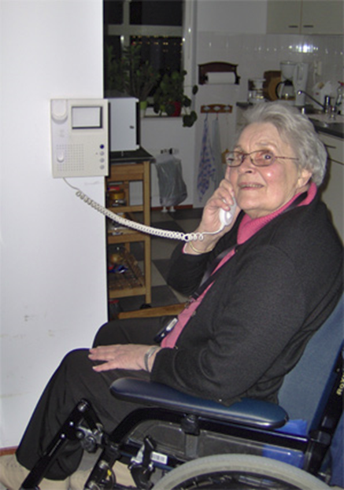 Feit  Ouderen willen en moeten zo lang mogelijk zelfstandig blijven wonen
In de zorg worden al lang (technologische) hulpmiddelen gebruikt
…. om zorgvragers zelf handelingen te laten verrichten zonder steeds een professional te raadplegen
… om de kwaliteit van leven van zorgvragers te verbeteren en de veiligheid te vergroten
helpen betere zorg en ondersteuning te bieden voor professional
…. anderzijds maakt het de zorgvrager minder afhankelijk!
Zal technologie de menselijke zorgverlener zal verdringen??
Zorg zal altijd mensenwerk blijven
Wel kritisch blijven kijken!
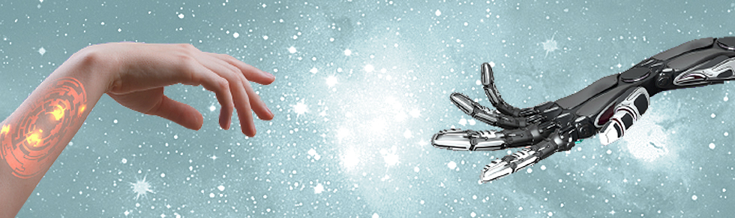 Door (nieuwe) technologie kunnen er ook (nieuwe) ethische dilemma’s ontstaan!
Huidige veel voorkomende toepassingen van technologie in de zorg
Elektronisch Patiënten dossier (EPD of ECD)
Zorg op afstand
Beeldvormende technieken en meten
Ondersteunende hulpmiddelen en domotica
Een blik in de nabije toekomst
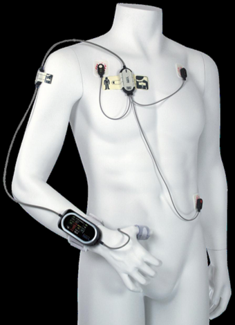 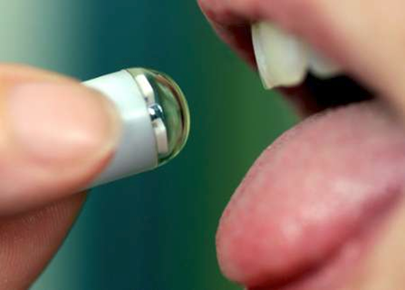 Nanotechnologie




Wearables
Hoe kijk je nu aan tegen de inzet van technologie in de zorg en jouw rol als zorgverlener ?